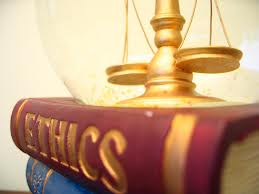 ETICA PROFESIONAL:¿un asunto de dignidad y sentido común?
Lidiette  Quirós Ruiz  MTE-MAE
Presidenta Tribunal de Honor
COPROBI



*Imagen: https://www.google.com/search?q=etica+profesional&source
MORAL
Asimilación de las        costumbres y valores de 
nuestro ambiente (familia,
escuela, iglesia, vecindario 
en que se desarrolla nuestra 
infancia (Lozano, 2012). 

/www.google.com/search?q=familia
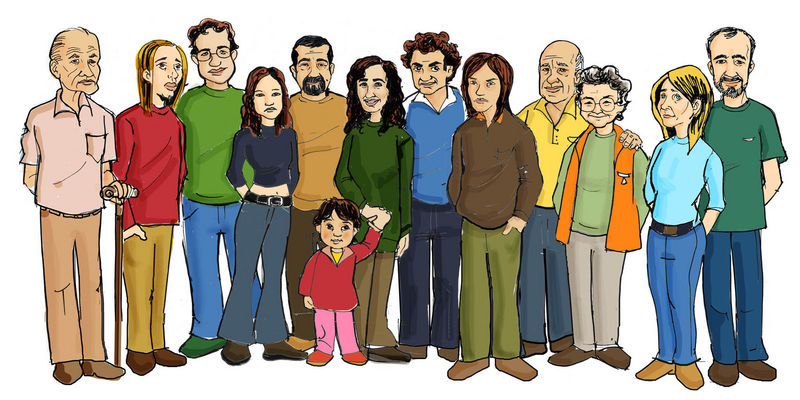 MORAL
Imperativos pasivamente 
y sin cuestionamiento 
antes de adquirir el 
"uso de razón”
 (Lozano, 2012).
ÉTICA
Aceptación consciente, 
basada en el ejercicio 
de nuestra razón.
 (Gutiérrez, 1997).


www.abc.com.py
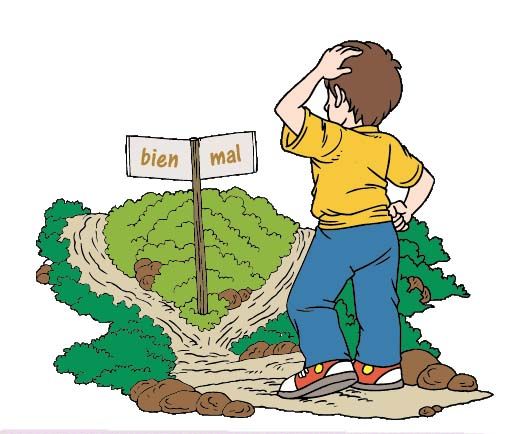 ETICA vs MORAL
Moral: obediencia a las normas, las costumbres y preceptos o mandamientos culturales, jerárquicos o religiosos,

Ética: fundamenta la manera de vivir por el pensamiento humano.
ETICA PROFESIONAL
Normas de carácter ético aplicadas en el desarrollo 
de una actividad laboral a través de una serie de principios y valores.
Pautas para el desempeño de un 
cargo dentro de un marco ético












                                                 http://expertosmorales.wordpress.com/tag/etica-profesional/
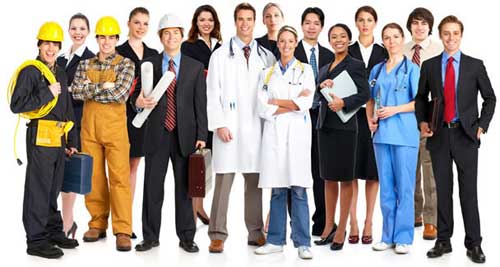 ETICA PROFESIONAL DEL BIBLIOTECÓLOGO(A)
“Tomar decisiones prudentes 
y justas, basadas en valores 
morales, fundamentadas en 
el discurso ético acorde con 
la época y el contexto social”.
 (Ramírez Velázquez, C.A.; Bocanegra, M.; Figueroa Alcántara, H.A., 2006).
VALORES
La ética profesional se centra en 
cómo son éstos aplicables 
al entorno laboral.









https://www.google.com/search?q=valores
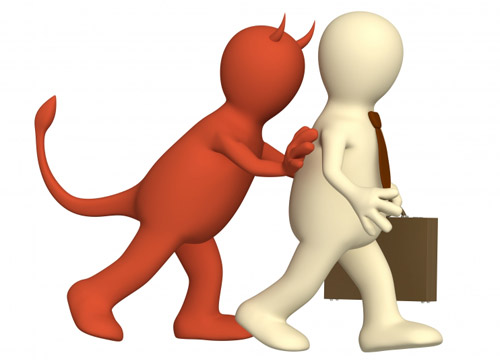 VALORES PROFESIONALES
DIGNIDAD
SENTIDO COMÚN
RESPETO
HONESTIDAD
RESPONSABILIDAD
UNIÓN PROFESIONAL


 www.profesionalesetica.org
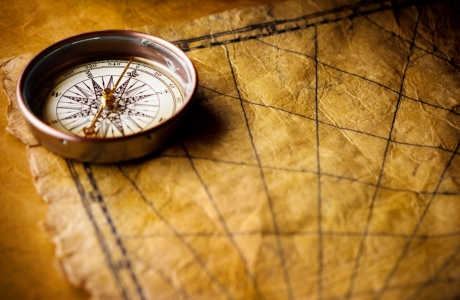 DIGNIDAD
Valía de  una persona, actuando con responsabilidad, seriedad y con respeto hacia sí misma y hacia los demás; sin humillación ni degradación.
DIGNIDAD PROFESIONAL
Es estar alerta y actuar  ante las 
injusticias laborales, profesionales
 y sociales en contra de sí mismo o 
de algún colega bibliotecólogo.






https://www.google.com/search?q=injusticias
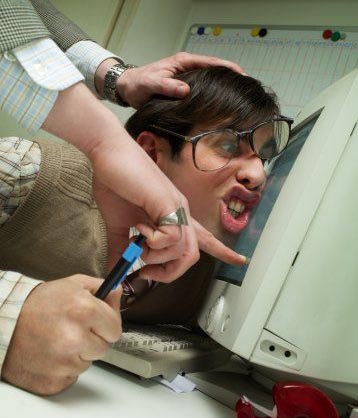 Es buscar la excelencia para brindar de la mejor manera los servicios, actividades y productos a nuestros usuarios. 






www.xirivella.es
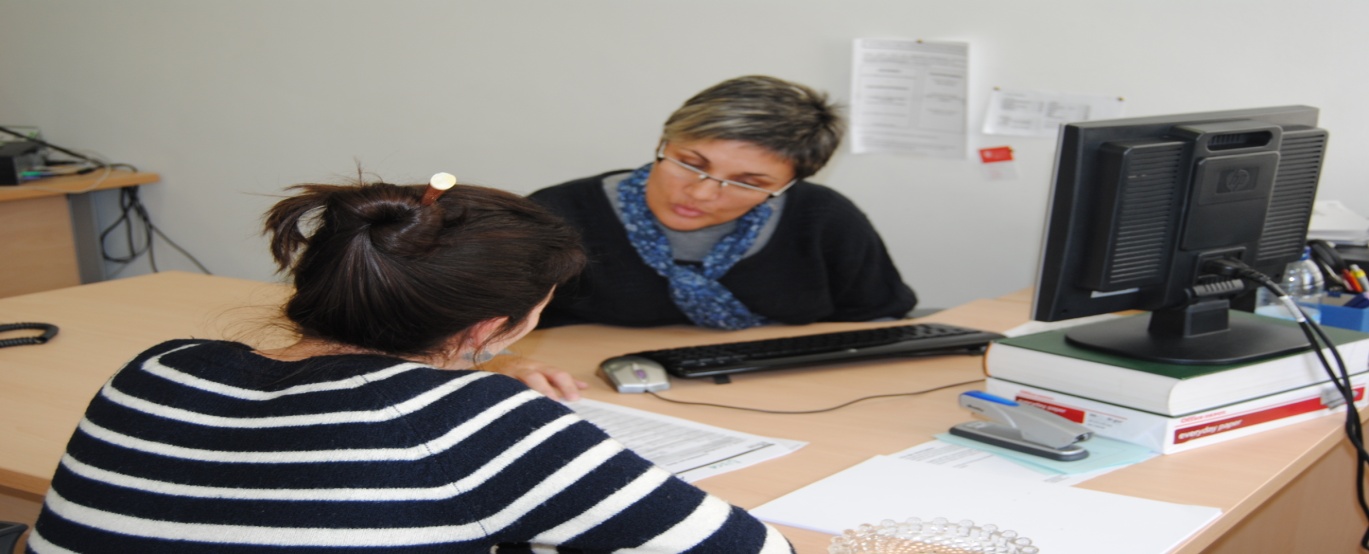 Es estar en constante actualización y conocimiento del entorno en que nos desenvolvemos para realizarnos como personas y profesionales.






www.amapro.com.mx
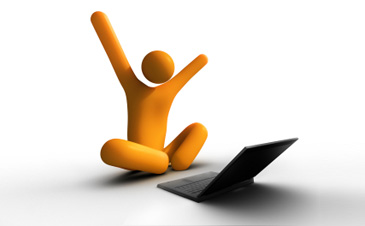 DIGNIDAD PROFESIONAL
“Cuando reconocemos las diferencias de cada individuo y toleramos esas diferencias, la persona puede sentirse digna, con honor y libre” (Lozano, 2012). Y sabemos que la libertad nos conduce a la realización plena y el disfrute de lo que hacemos.
SENTIDO COMÚN
Capacidad natural de juzgar los acontecimientos y eventos de
 forma razonable, de tal manera 
que se actúe en consecuencia 
y congruencia con la colectividad
 del entorno.
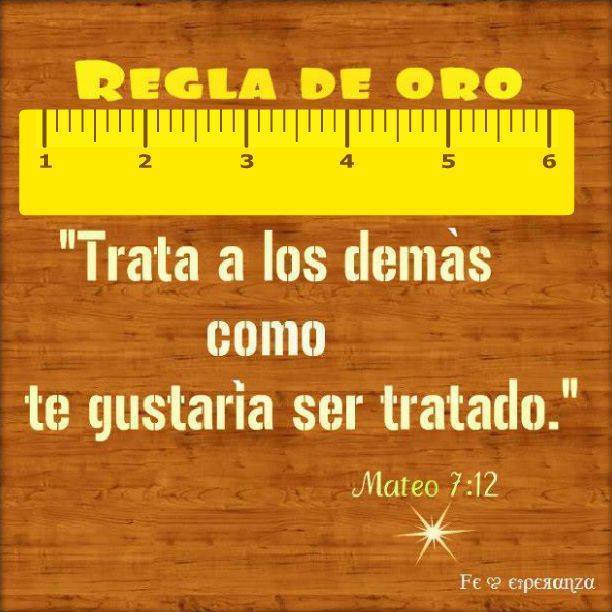 SENTIDO COMÚN
Va cambiando con el paso del 
tiempo y la transformación cultural 
de la sociedad en que se aplica. 






                                                                                        feedbackground.com
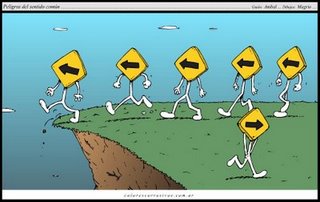 DESEMPEÑO ÉTICO DEL BIBLIOTECÓLOGO(A)
Reconocerse a sí mismo como profesional, estar orgulloso y a gusto con su labor. 






www.universia.edu.pe
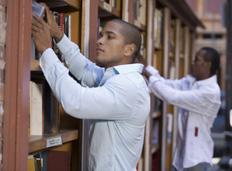 DESEMPEÑO ÉTICO DEL BIBLIOTECÓLOGO(A)
2. El bibliotecólogo debe tener un amplio conocimiento de la bibliotecología.







 

gpcd-interesgeneral.blogspot.com
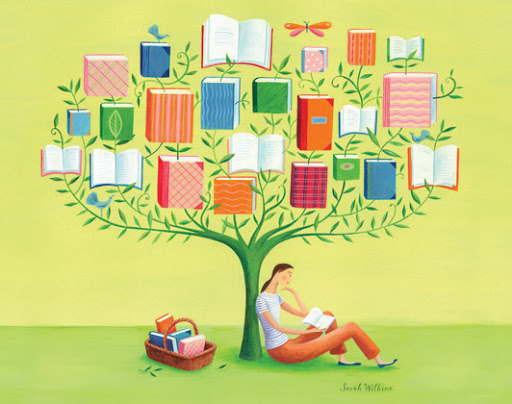 DESEMPEÑO ÉTICO DEL BIBLIOTECÓLOGO(A)
3. El bibliotecólogo debe desarrollar habilidades, destrezas y competencias profesionales para brindar servicios con calidad. 





blog.pucp.edu.pe
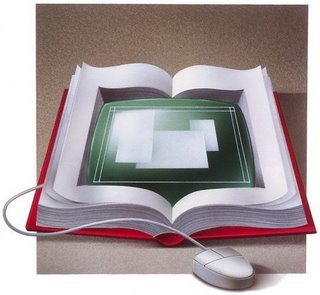 ETICA PROFESIONAL Y LEGISLACIÓN DEL COPROBI
…“el conocimiento de este Código es obligatorio 
   para toda persona profesional en el área de bibliotecología, ciencias de la información y de la documentación incorporada o no al Colegio de Profesionales en Bibliotecología de Costa Rica,  y
   no podrá alegarse su desconocimiento”.
   (COPROBI, 2013).
ETICA PROFESIONAL Y LEGISLACIÓN DEL COPROBI
…“los profesionales en bibliotecología tienen que ser conscientes de sus deberes sociales y de su profesión hacia el usuario y la comunidad, y brindar toda su colaboración para el mejoramiento de la disciplina”
  (Código Etica, Cap. I, art.d).
ETICA PROFESIONAL Y LEGISLACIÓN DEL COPROBI
...“los profesionales en bibliotecología, dentro y fuera del ejercicio profesional, deben mantener una conducta acorde con el honor, la dignidad de la profesión y las disposiciones de este Código”. 
   (Código de Etica, Cap. I, art.e).
SI LOGRÁSEMOS QUE TODOS LOS COLEGIADOS MANTUVIERAN:
Actitud de orgullo y prestancia para con su profesión,

 entrega y espíritu de servicio en su labor diaria, 

solidaridad y respeto hacia sus colegas…
PODRÍAMOS AFIRMAR, SIN LUGAR A DUDAS QUE:
la ética profesional es un asunto de dignidad y sentido común 

no se trata de convencer a los colegas para hacer el bien, sino de ayudarles a crear un nivel de consciencia que les ayude a enfrentar la vida con principios morales, encarnando valores como una parte para crecer  y realizarse como personas y profesionales.
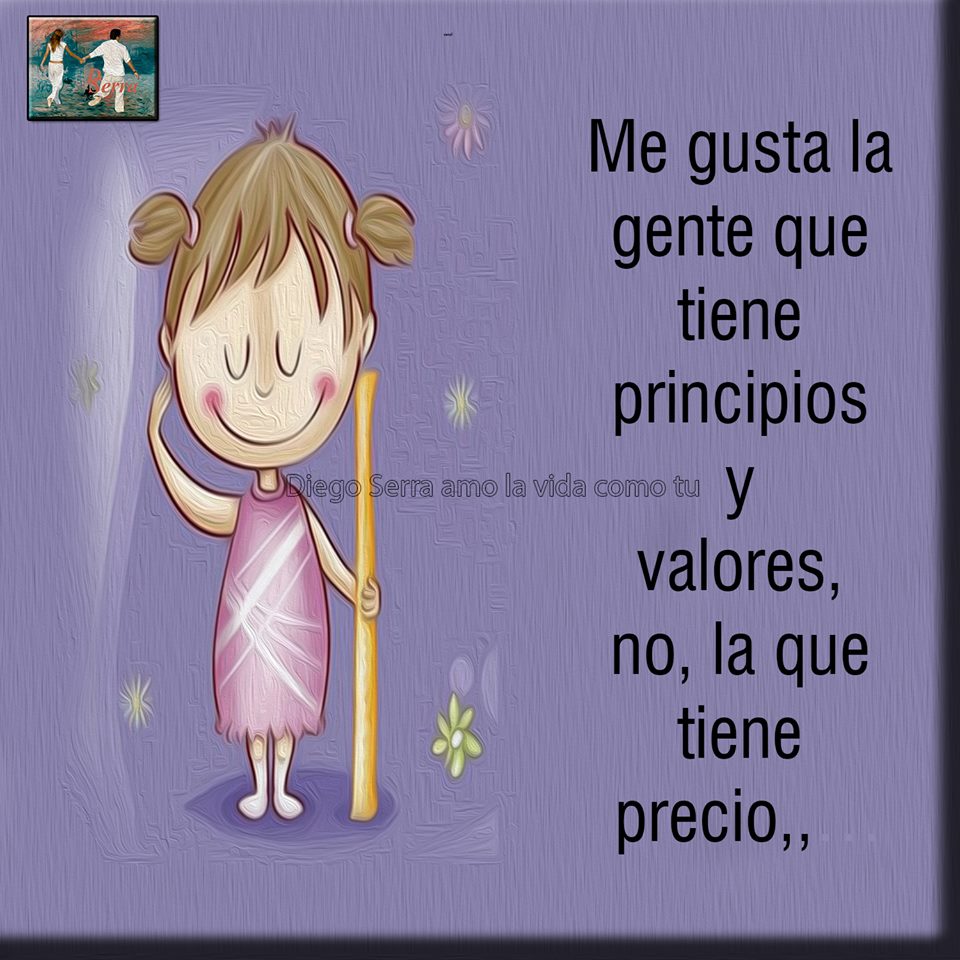 MUCHAS GRACIAS!